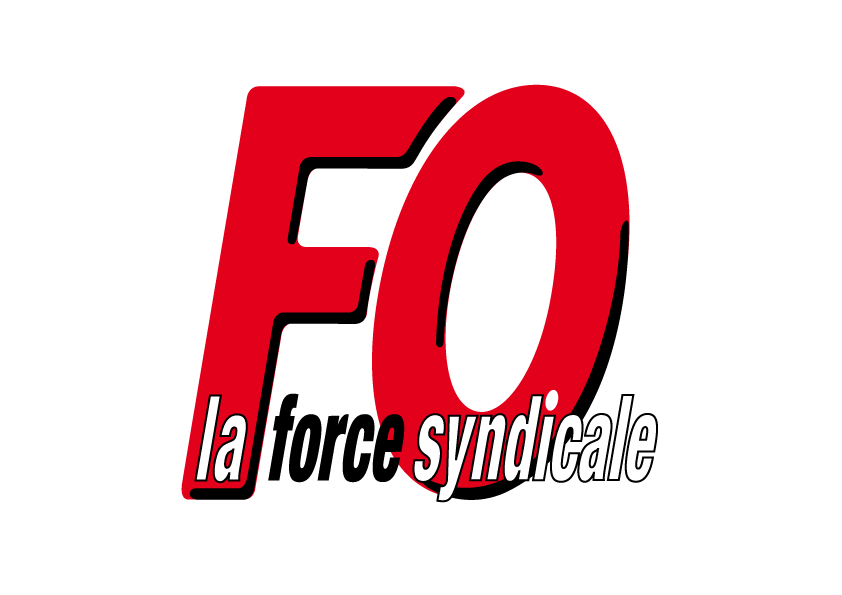 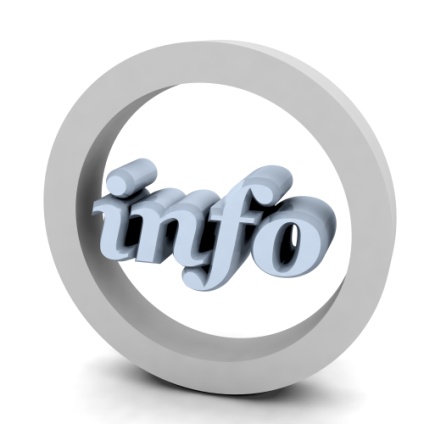 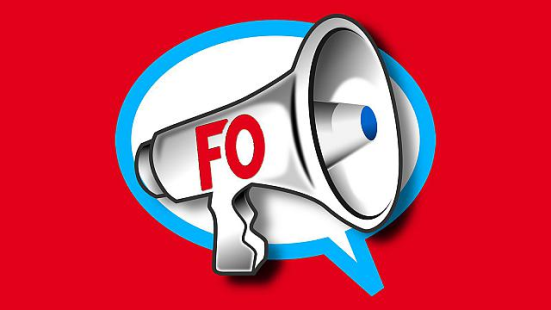 Auchan
29 juin  2016
Comité Central Entreprise
Du 29 juin 2016
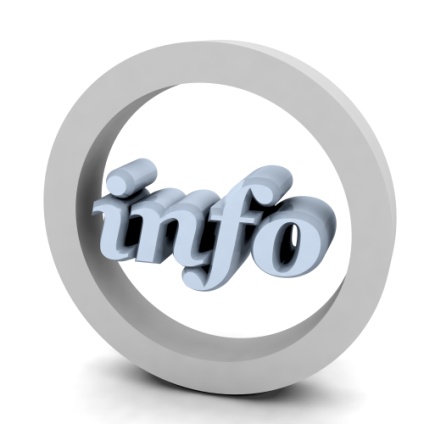 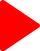 Préambule du CCE: L’ensemble des organisations syndicales et non une  SEULE demande à ce que la DRH revienne autour de la table pour ré-ouvrir les NAO. L’accent est mis sur la récupération du 1er mai, et les élus FO ajoutent le 25 décembre tout comme ils l’avaient demandé dans leur cahier de revendication NAO 2016.
FO rappelle  que leur demande de récupération du  1er mai et du 25 décembre soit dissociée des négociations salariales.
Réponse de la DRH: M. Gilles SIMON répond ne pas revenir à la table des négociations des NAO. Il sera accordé un jour de récupération sur le 1er mai ou le 25 décembre 2016 ( réponse apportée à 15h). 

Position Force Ouvrière: Ne nous trompons pas de combat ! Notre revendication reste bien  les salaires et notre pouvoir d’achat qui ne cesse de diminuer au fil des années. Néanmoins FO revendiquait la récupération du 1er mai afin d’améliorer nos conditions de travail et de récupération en famille. Nous attendons l’actu RH pour connaître les modalités.

Approbation du procès-verbal de la séance des 24 et 25 mars 2016: L’adoption du procès verbal est toujours un moment important du CCE car il doit normalement reprendre les propos des élus et ce dans une fidélité de rédaction. Mais chez Auchan !!!!! On évite de reprendre ce qui  fâche….

Position FO :un compte rendu qui rapporte l’essentiel, mais bien loin de ce que l’on pouvait attendre malgré ses 96 pages. Comment afficher le ressenti, la tension, la colère et tous les autres sentiments qui étaient bien présents lors de cette réunion ? Peut-on se contenter d’une discussion édulcorée sur le CICE ? Comment passer sur la discussion à propos de l’abondement, et en faire un tel condensé ? Comment peut-on aussi en profiter pour éviter de montrer l’ignorance d’un DRH sur le pilier 2 de la GPEC, sur la définition d’un métier sensible ? 
Pourtant tout cela a bien été prouvé, montré et dénoncé lors de ces 2 journées, et les dires de chacun ont bien été entendus. Alors devant tous ces manquants, quelle peut être notre réaction puisqu’il y a tant à reprendre, si ce n’est de ne pas adopter ce Procès-Verbal ? 
14 membres élus approuvent le compte-rendu CFTC + SEGA+CFDT
6 membres élus n’approuvent pas le compte-rendu CGT + FO
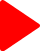 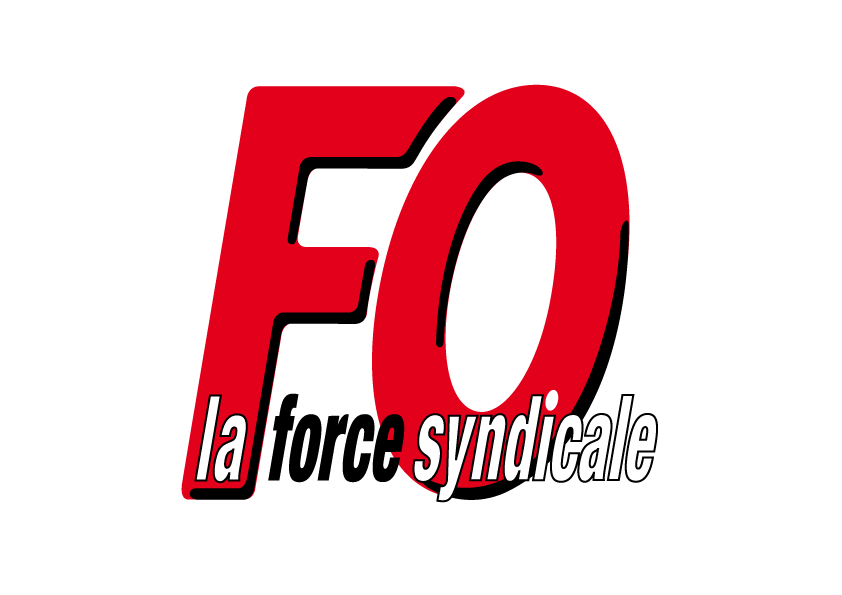 LE DROIT AU RESPECT, LE RESPECT DE VOS DROITS !